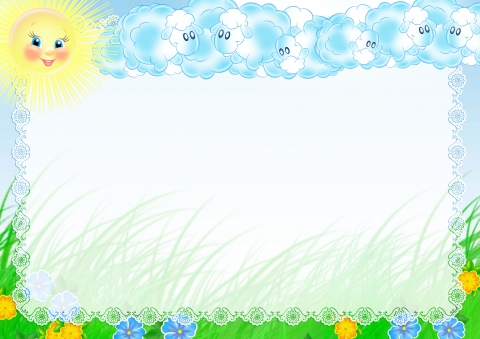 ПРОЕКТ
с детьми раннего возраста
Летнее настроение
Выполнила:  
               Павленко  В. А.
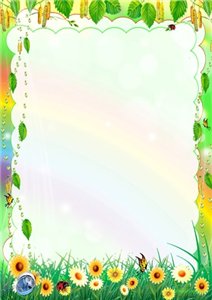 Актуальность проекта:
Лето – удивительная и благодатная пора, когда  дети основную часть время находятся на  свежем воздухе. Это- самое лучшее время для укрепления и развития детей.  Игры  на свежем воздухе  способствуют формированию здорового образа жизни, повысят  двигательную  активность. Участие в развлечениях, обогатит знания детей новыми впечатлениями, будет способствовать развитию творческих способностей, сформируют коммуникативные навыки.   И очень важно так организовать жизнь дошкольников, чтобы каждый день приносил им что-то новое, был наполнен интересным содержанием, чтобы воспоминания о летнем времени, играх, прогулках, праздниках и развлечениях, интересных эпизодах из их жизни еще долго радовали детей.
  Реализация проекта предоставляет широкие возможности для укрепления физического, психического и социального здоровья воспитанников, развития их интеллектуальных, творческих и коммуникативных способностей.
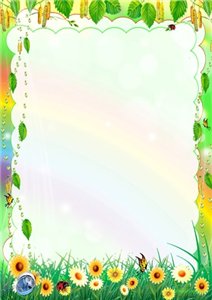 Паспорт  проекта
Вид проекта: информационно - практико-ориентированный с элементами творчества.
Участники проекта:  дети  раннего возраста,  родители,  воспитатель.
Срок реализации:  1 месяц.
Цель проекта: полноценное физическое развитие детей, повышение эмоционально-положительного настроя с помощью организации бесед, наблюдений, игр и развлечений.
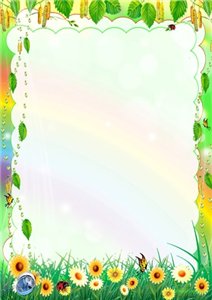 Формы  работы  по  проекту  с  детьми:
Беседы;
Чтение и рассматривание  художественной литературы;
Подвижные игры
Дидактические игры;
Наблюдения;
Художественное творчество: игры с дидактическим материалом.
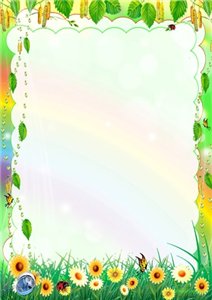 «Солнечное лето»
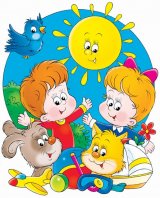 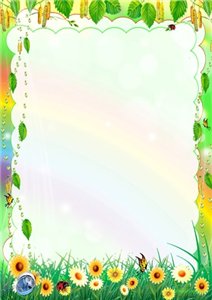 Игровое упражнение «Мы едем, едем, едем!»
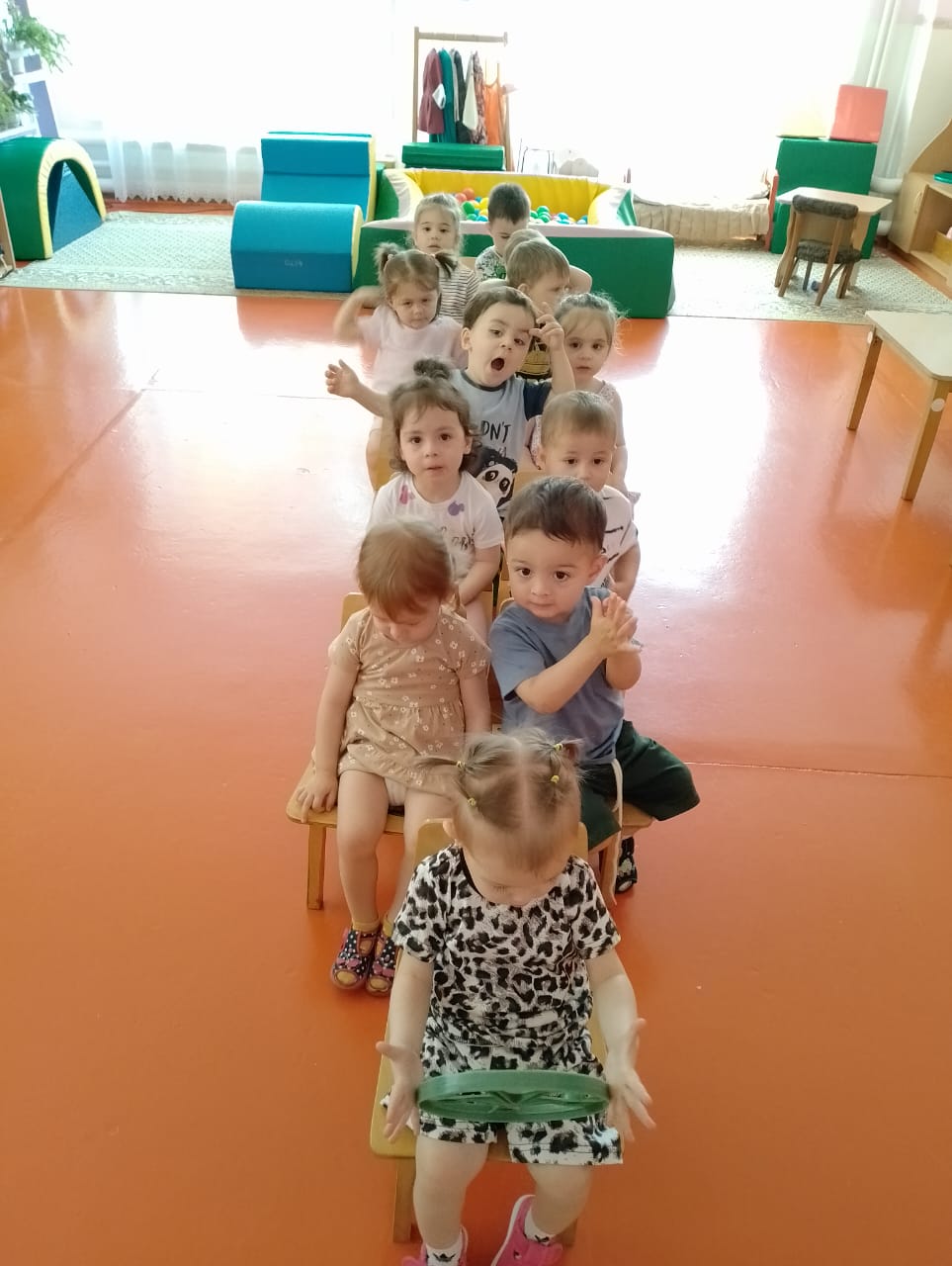 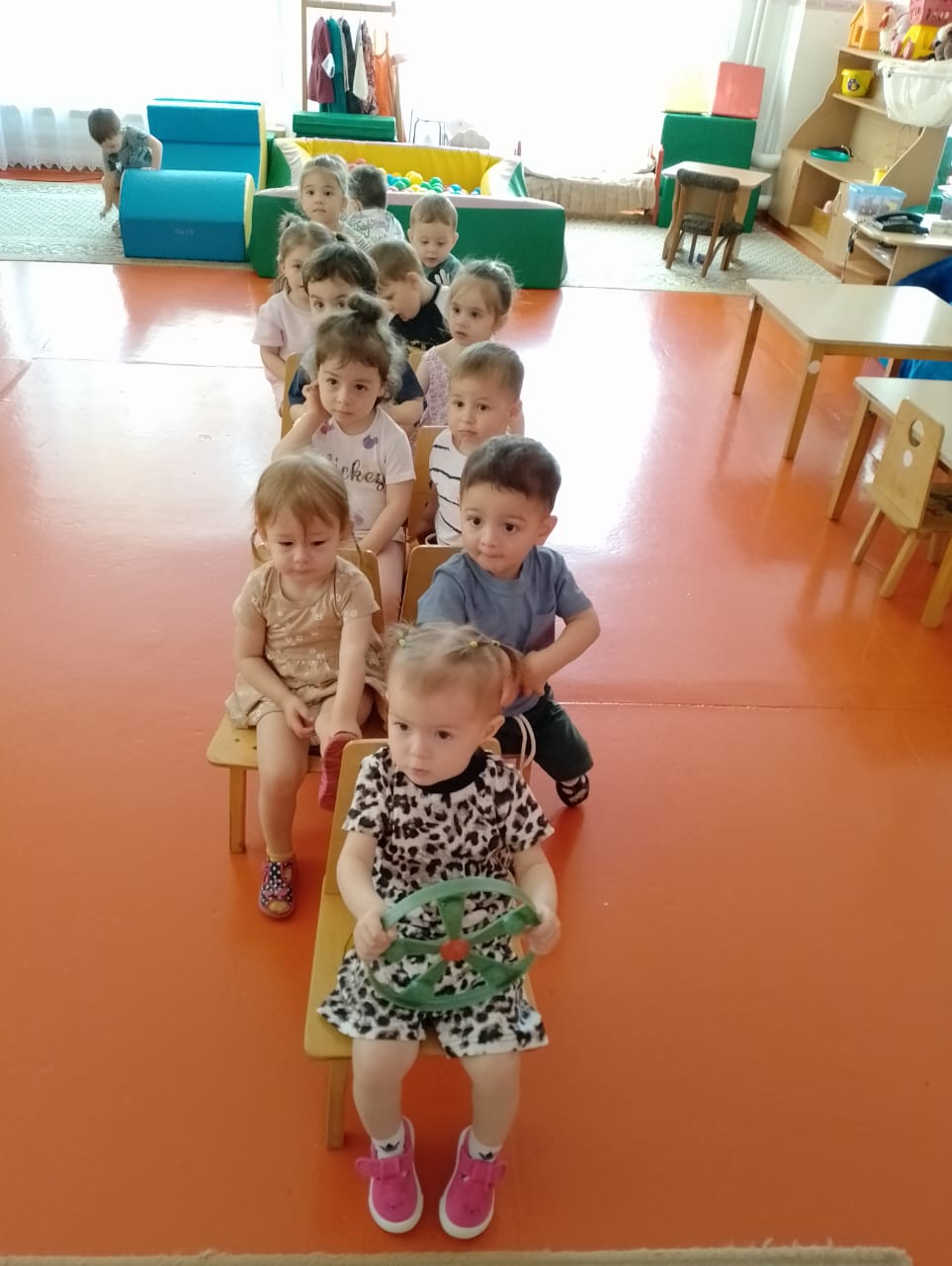 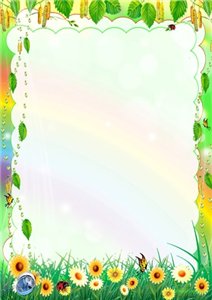 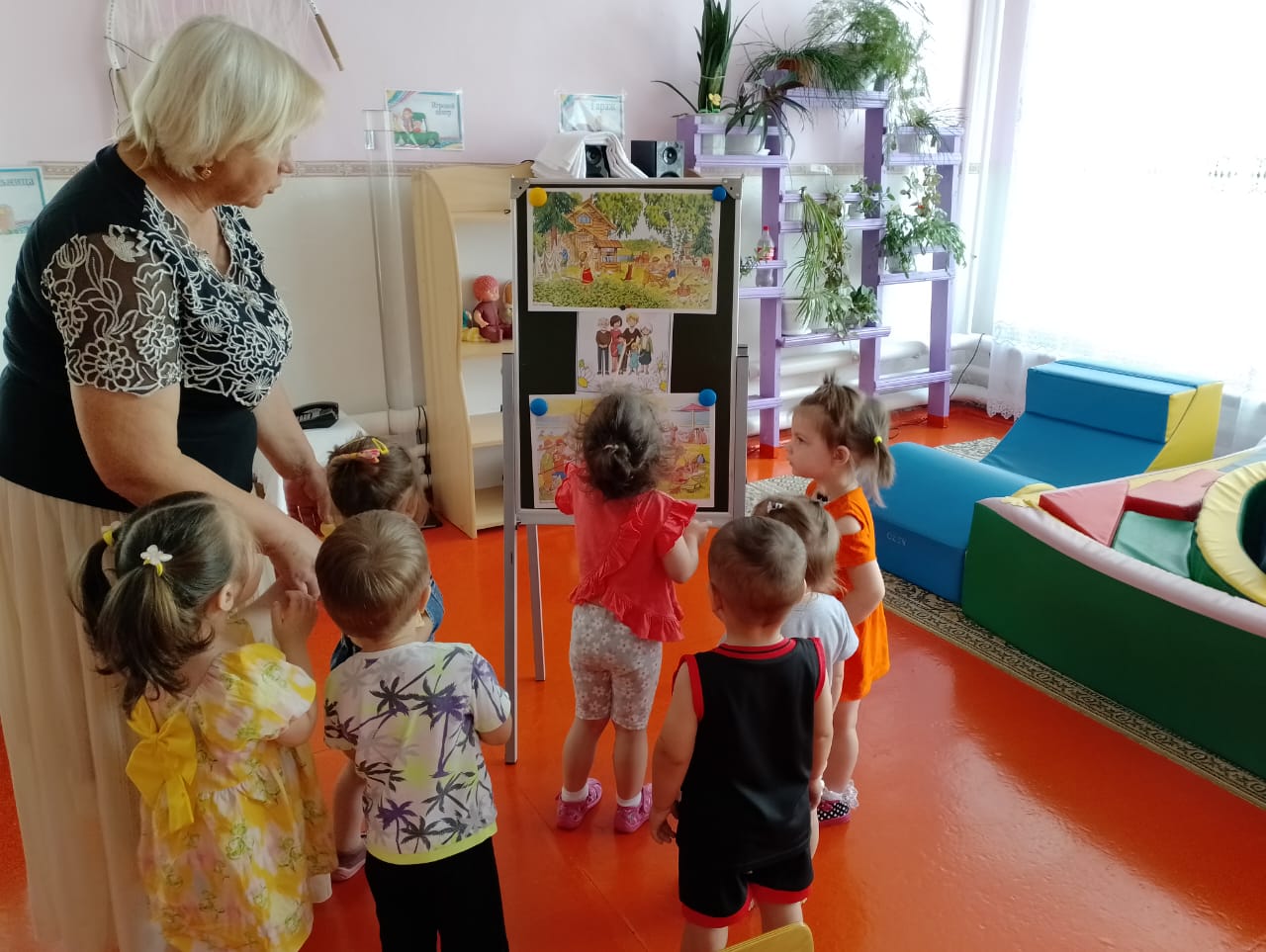 Рассматривание картин о лете
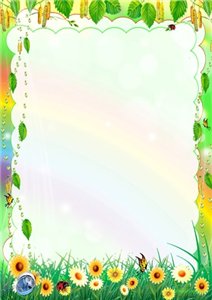 ИГРЫ С ПЕСКОМ
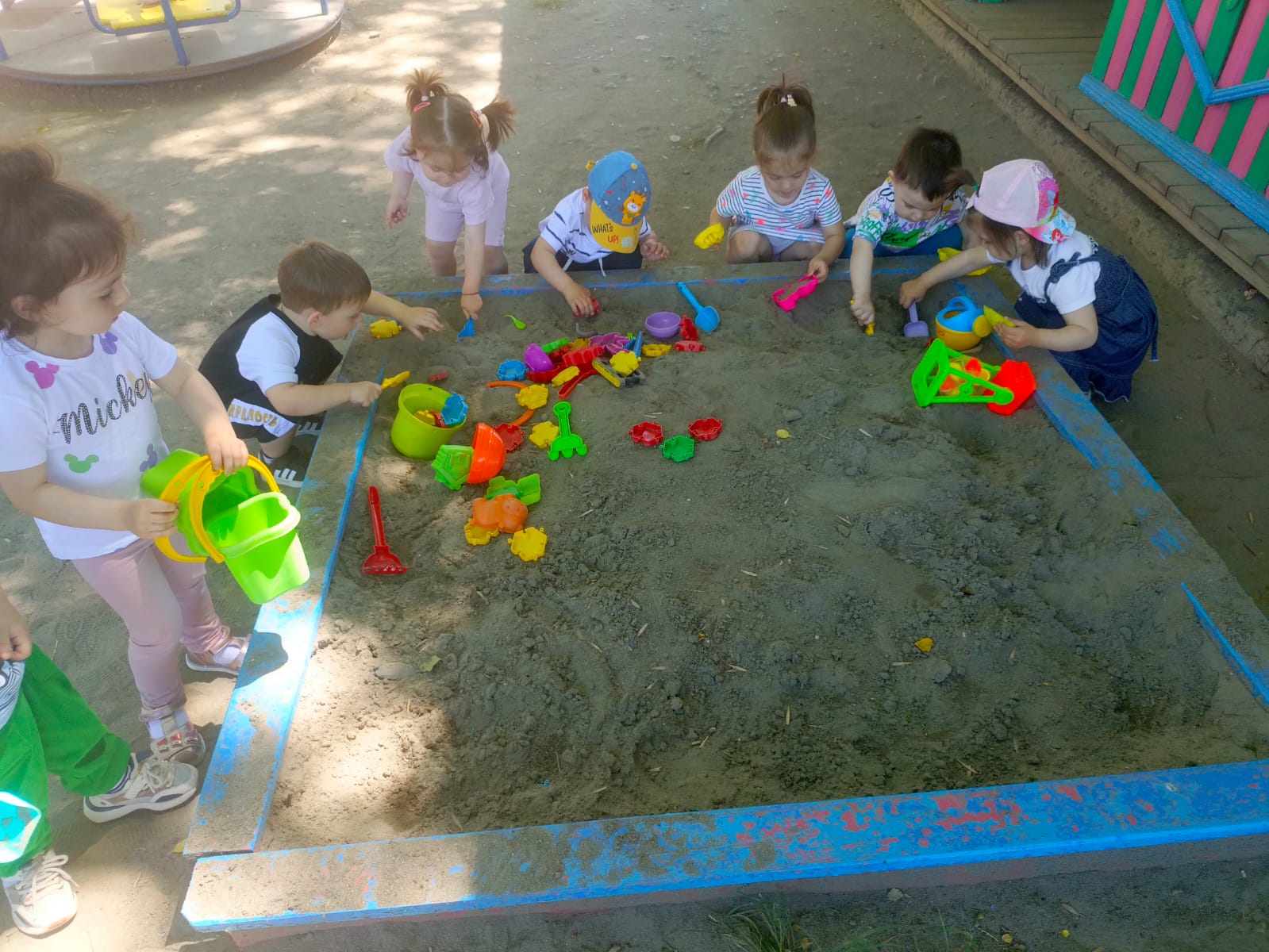 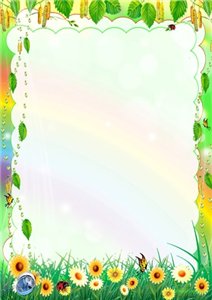 Консультации.
Работа  с  родителями:
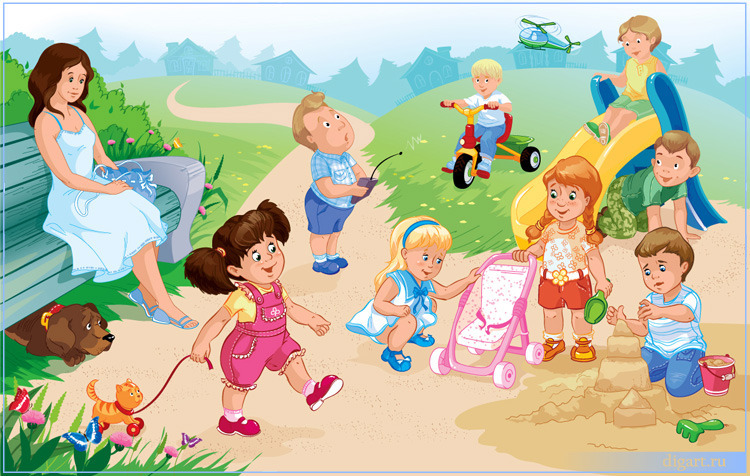 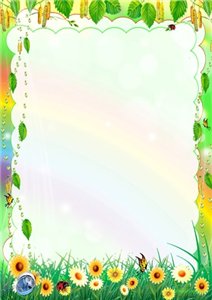 Консультация для родителей «Осторожно, солнце»
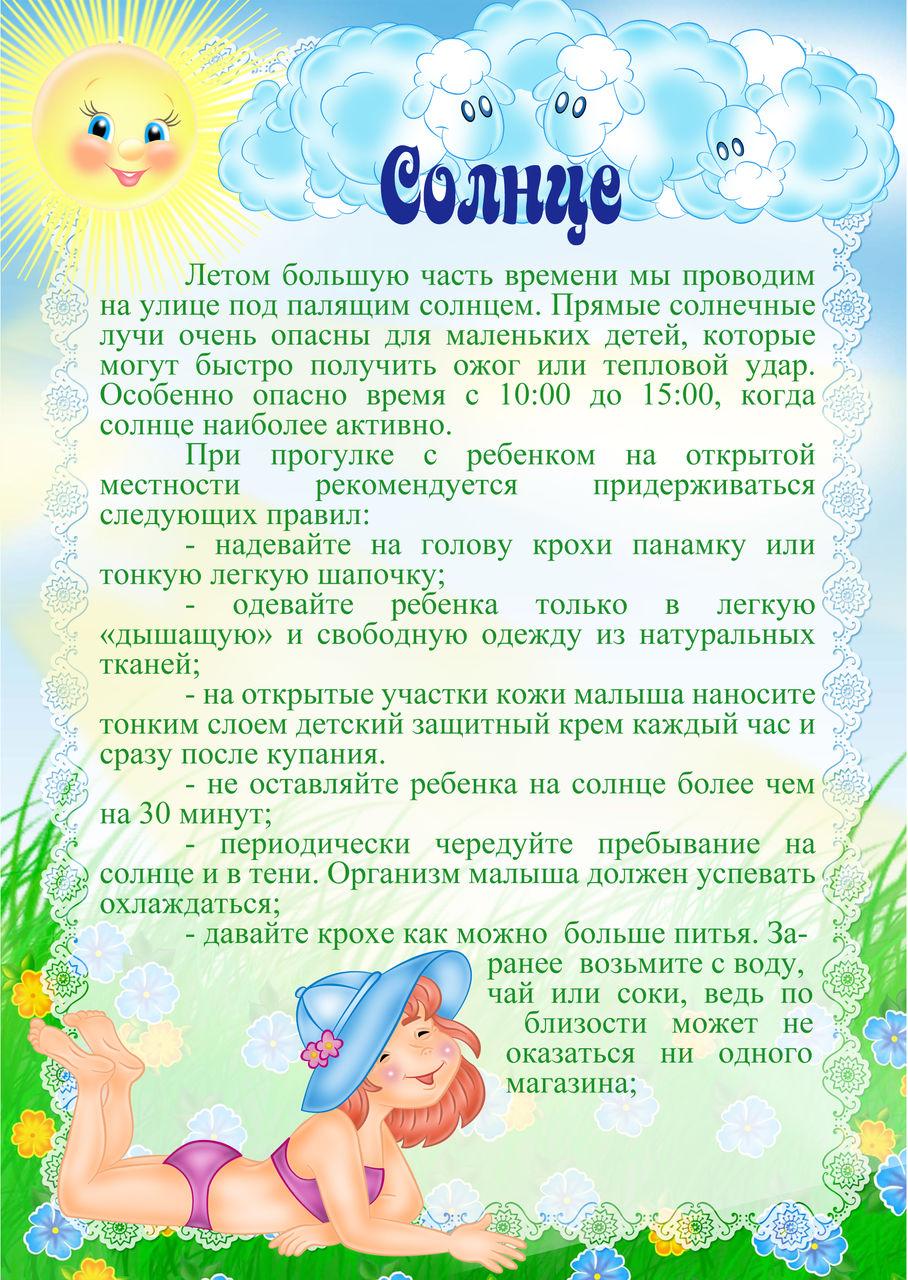 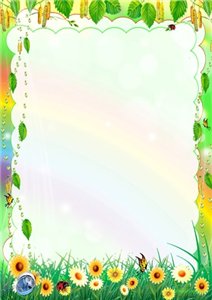 Рисунки на асфальте: «Солнышко»
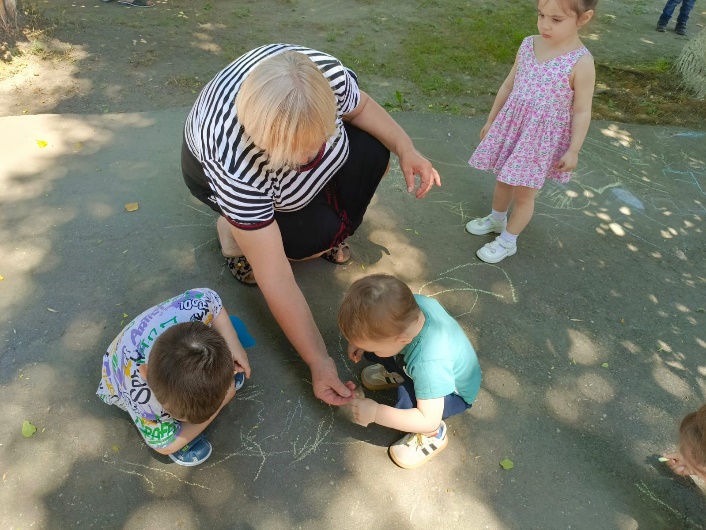 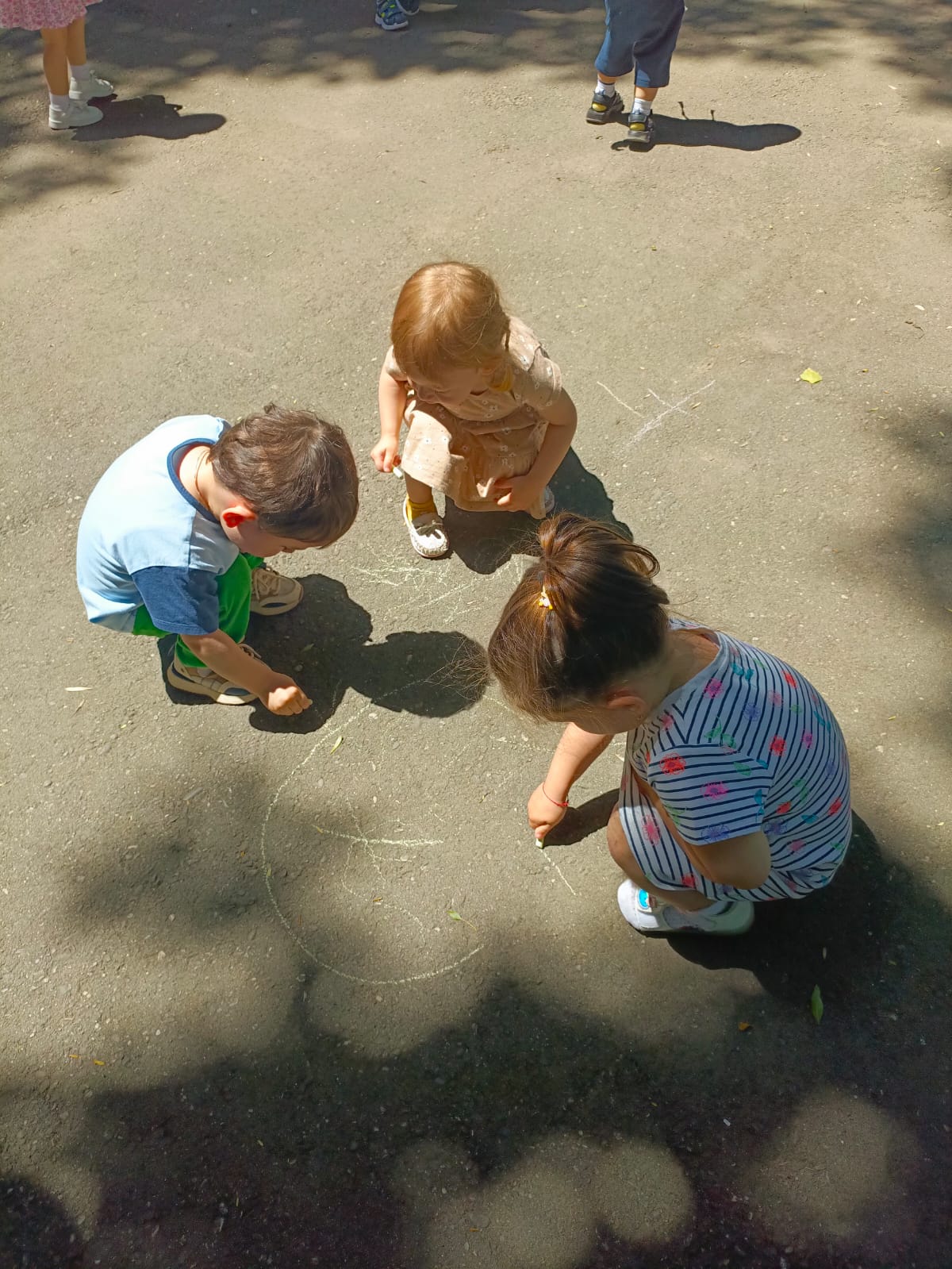 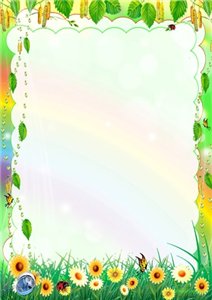 Летняя прогулка
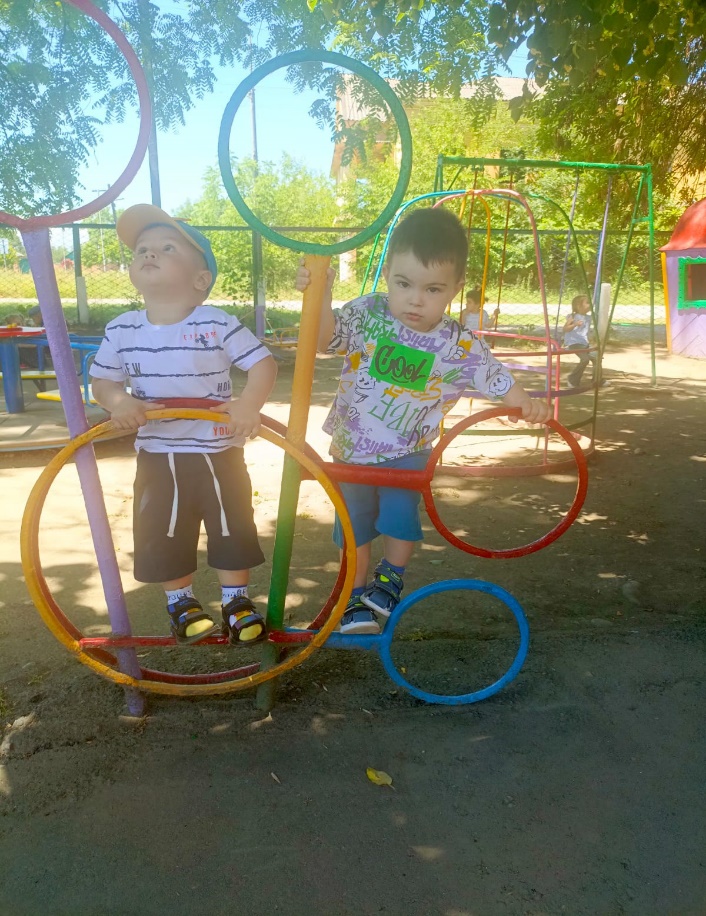 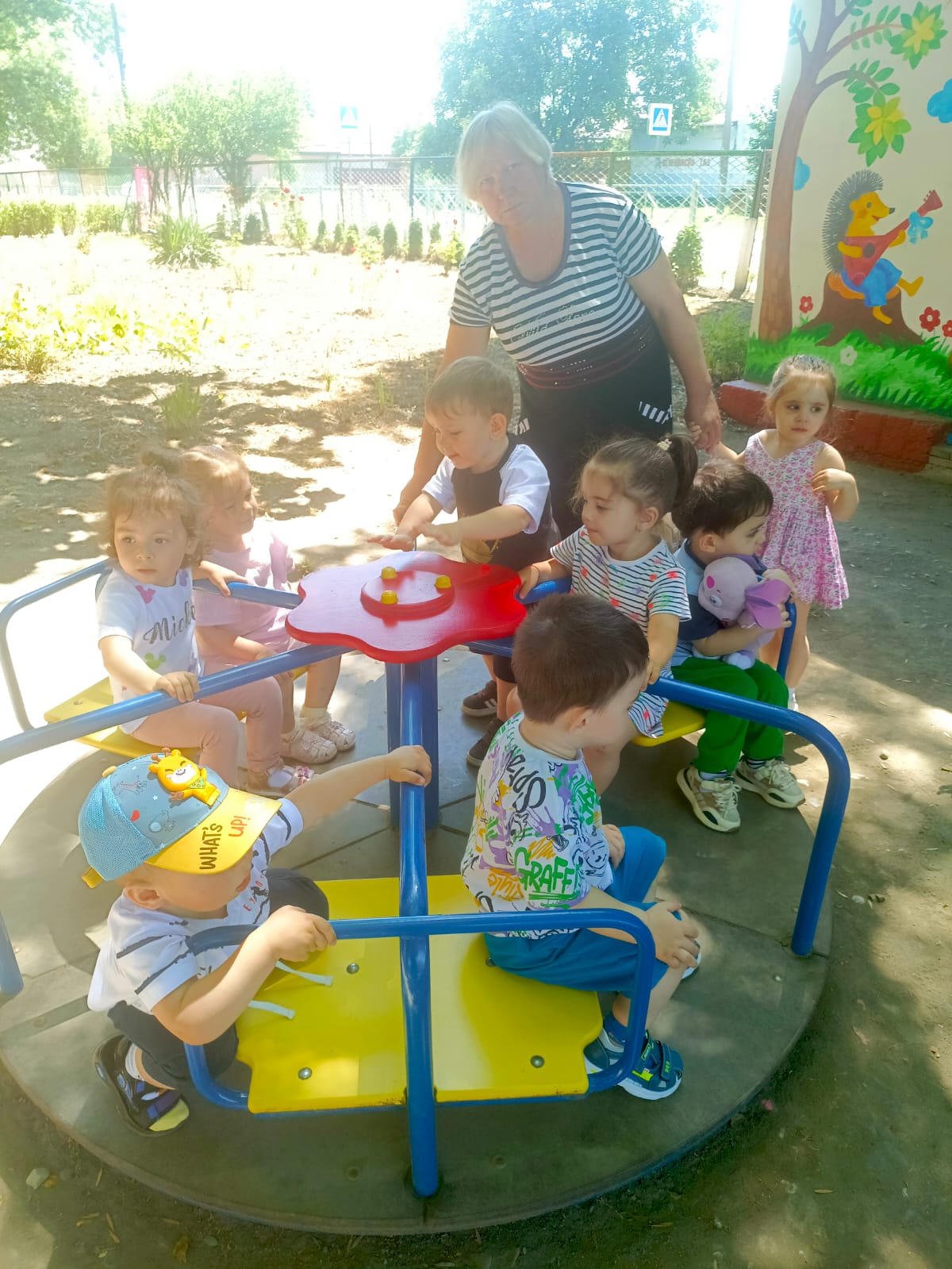 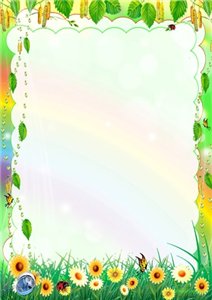 Летняя прогулка
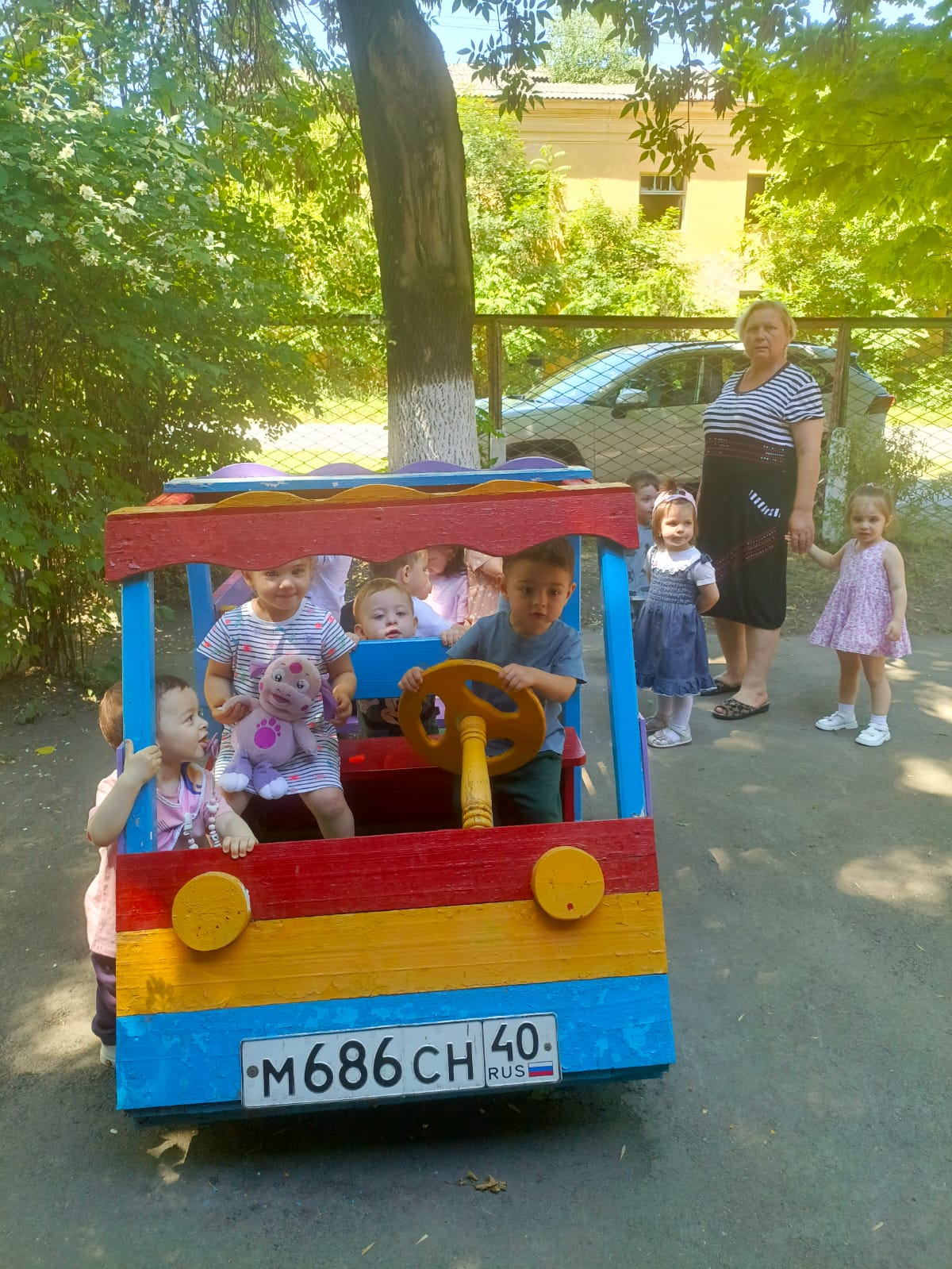 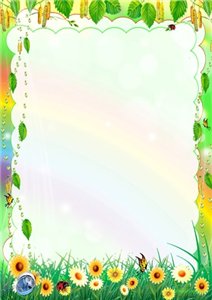 Беседа «Витамины я люблю, быть здоровым я хочу»
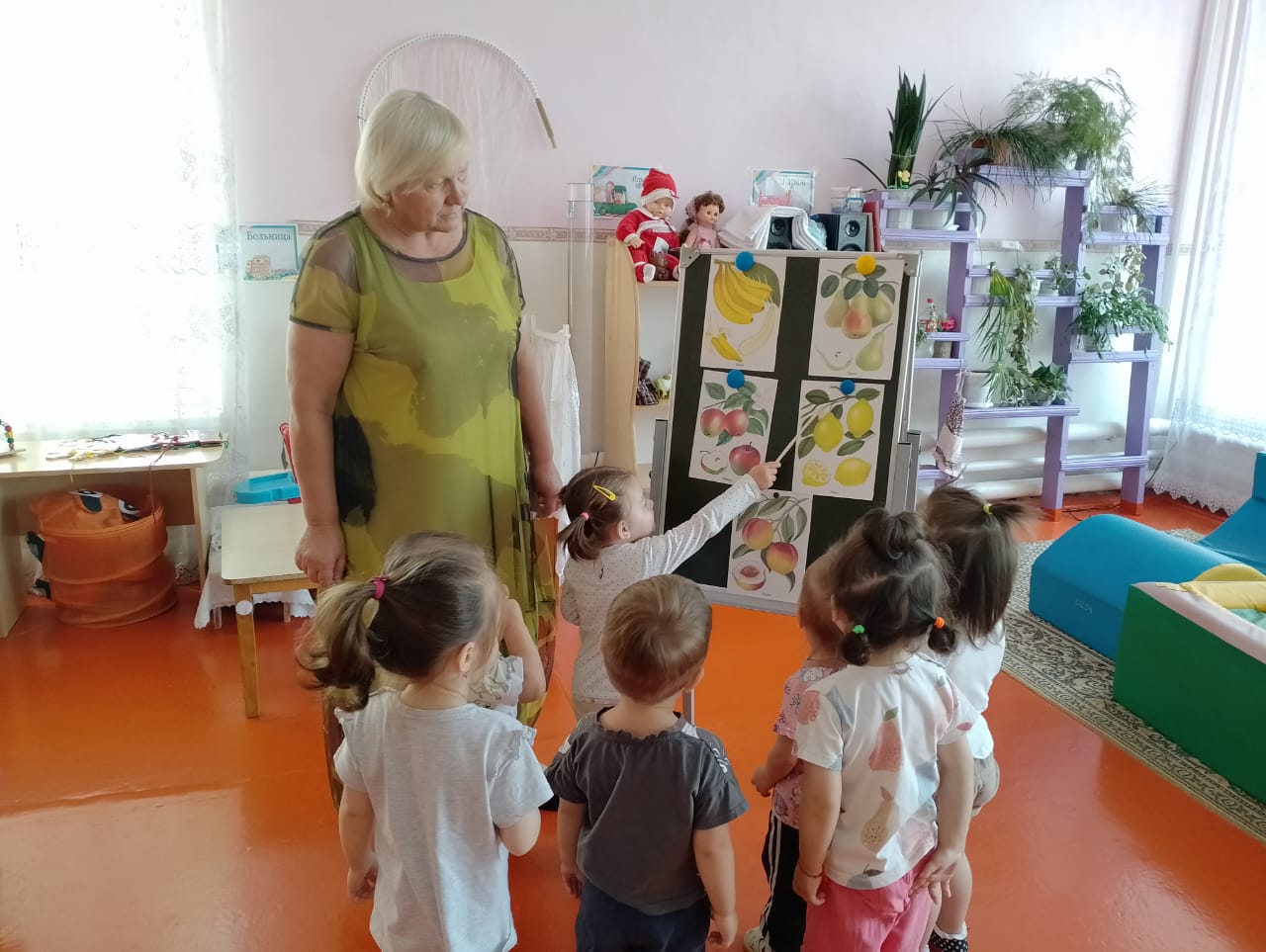 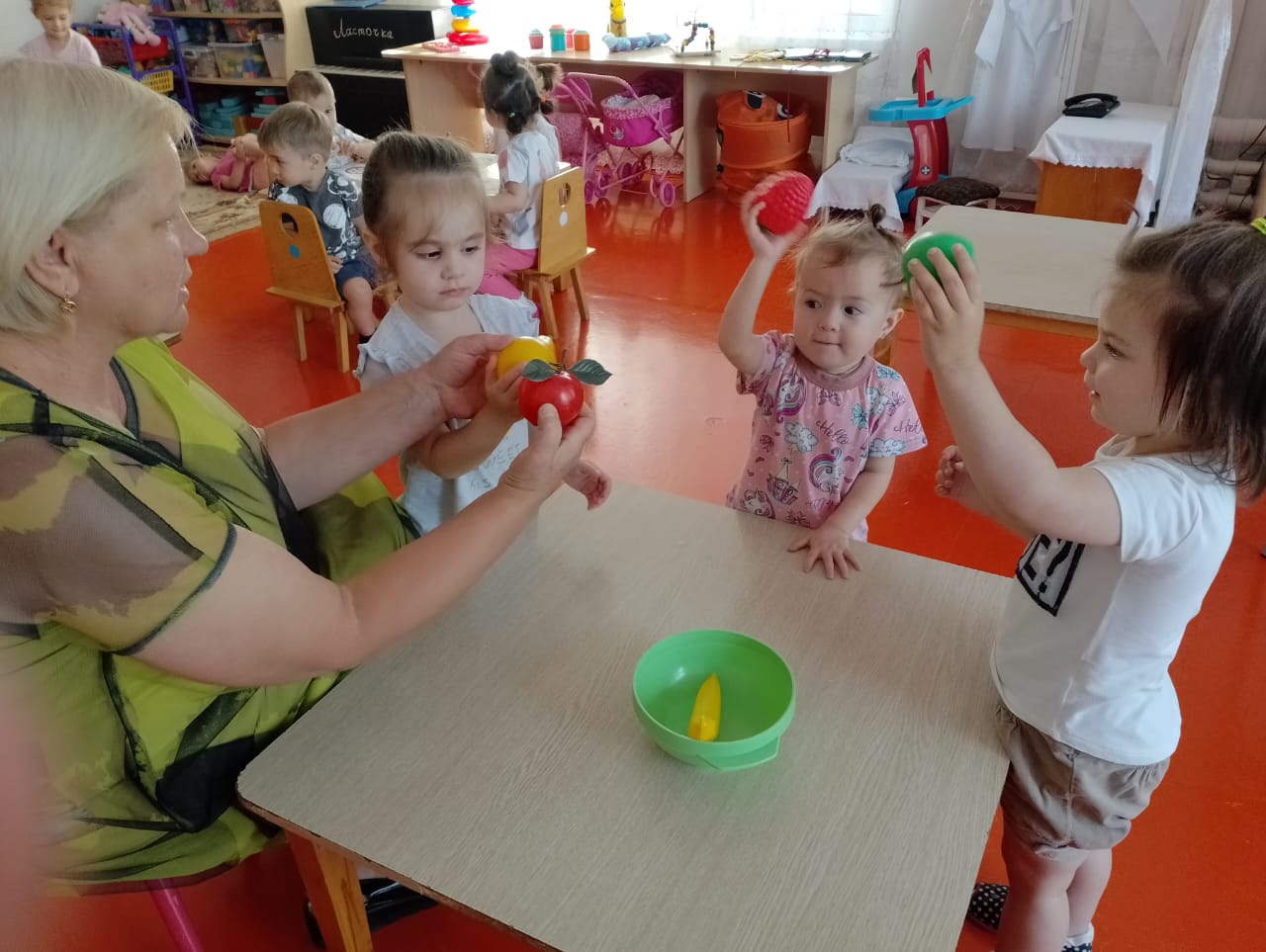 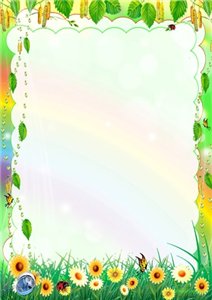 Творческая деятельность: «Фрукты».
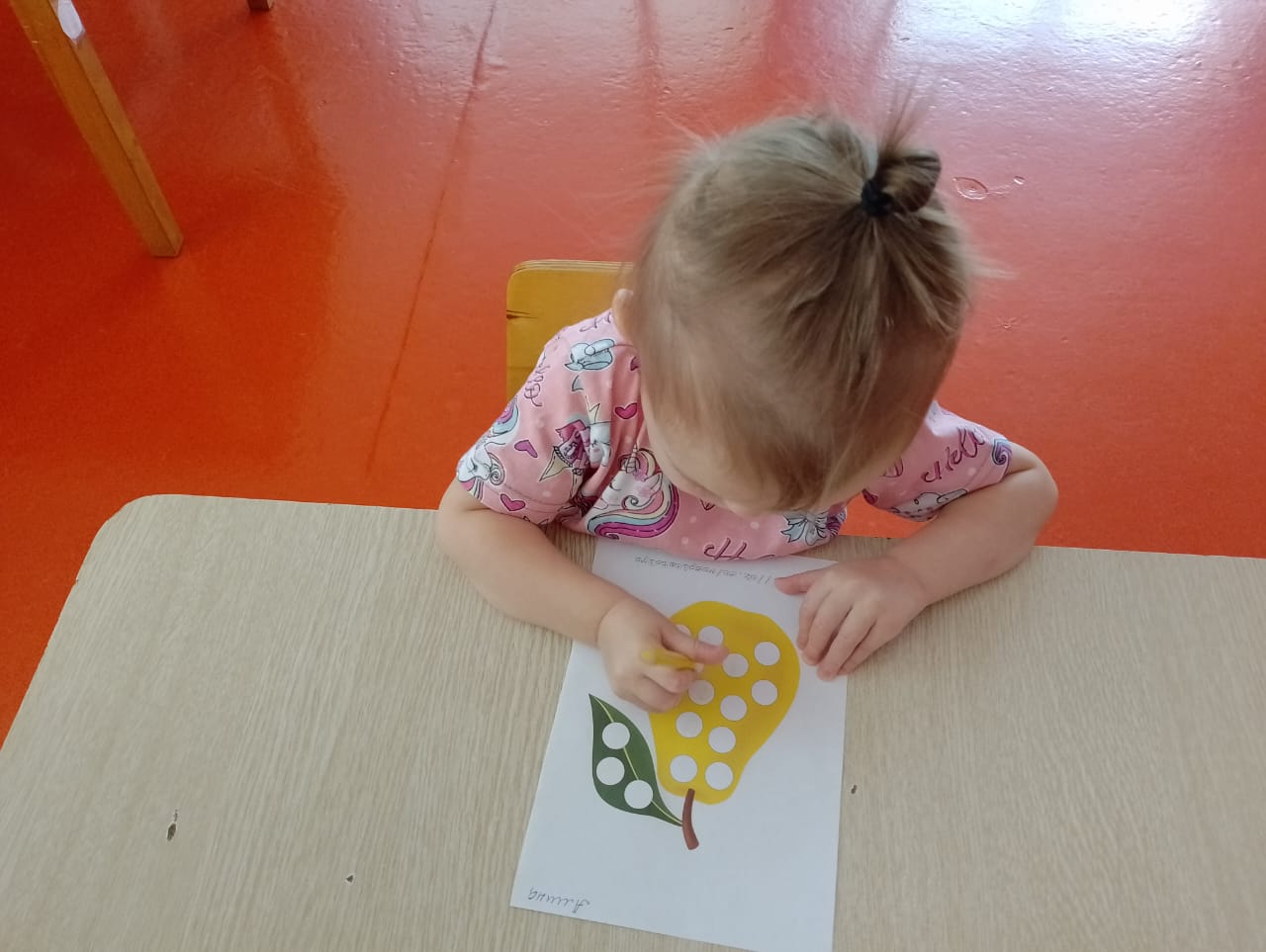 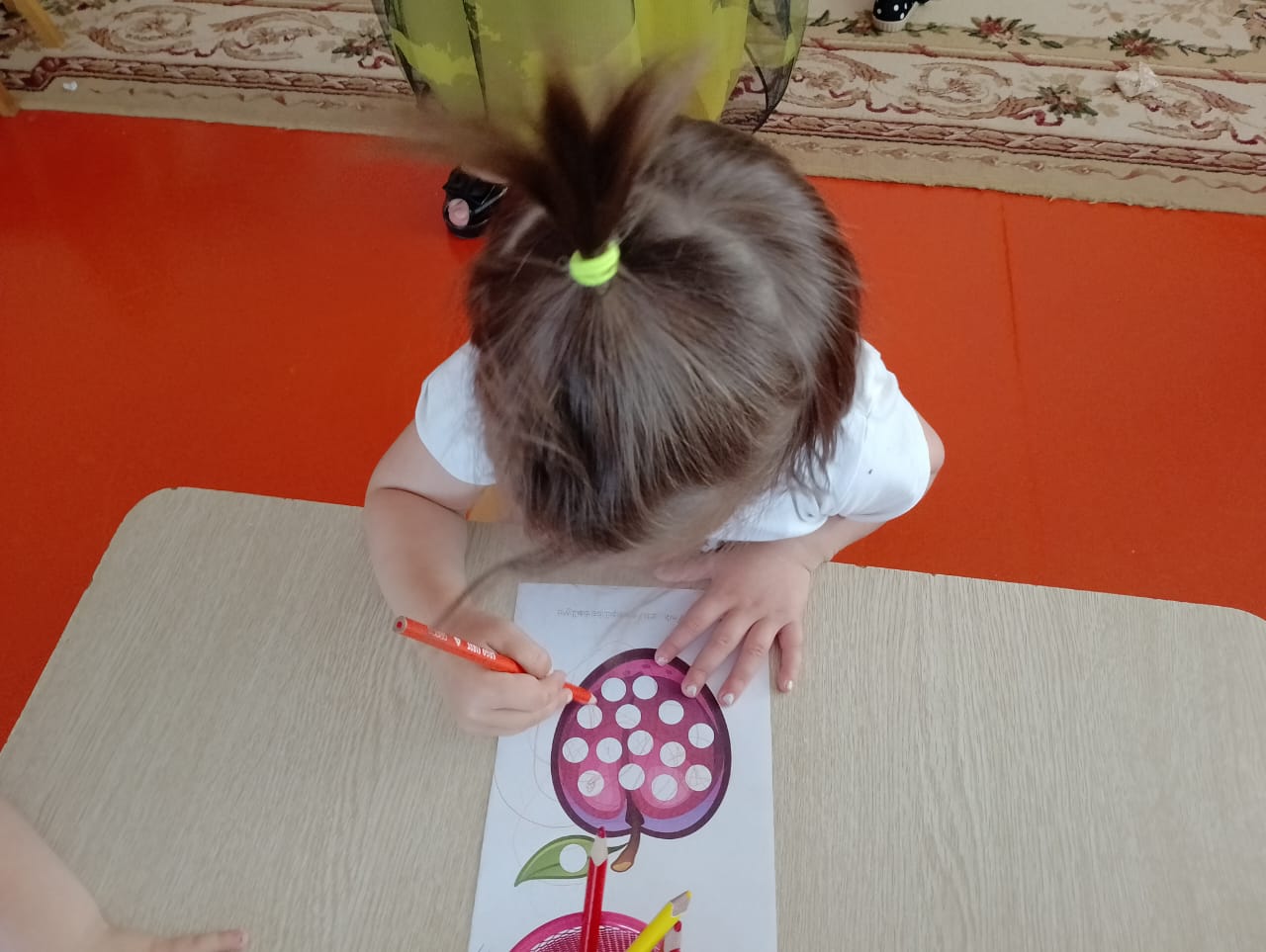 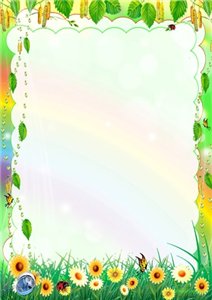 Творческая деятельность: «Фрукты».
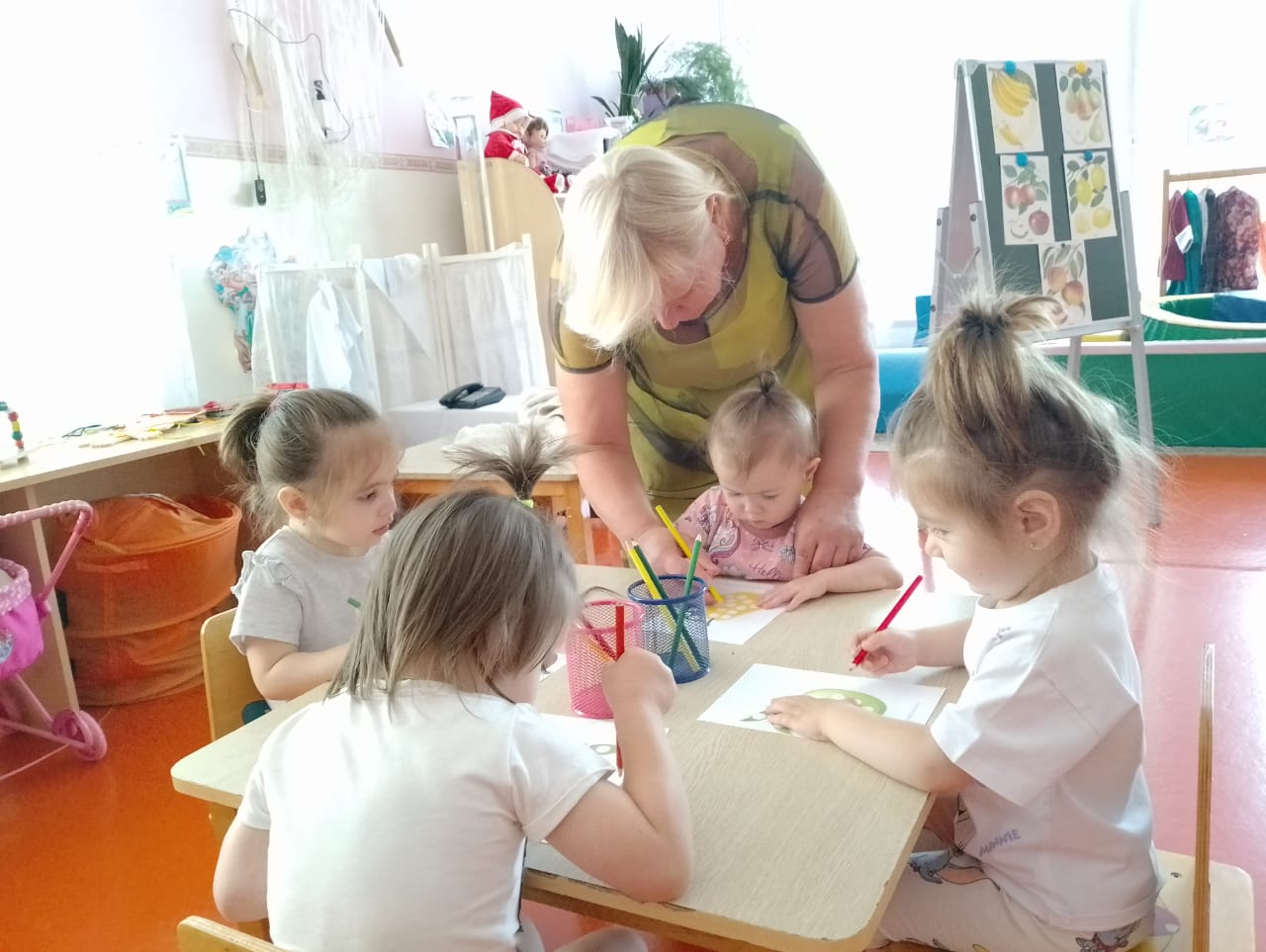 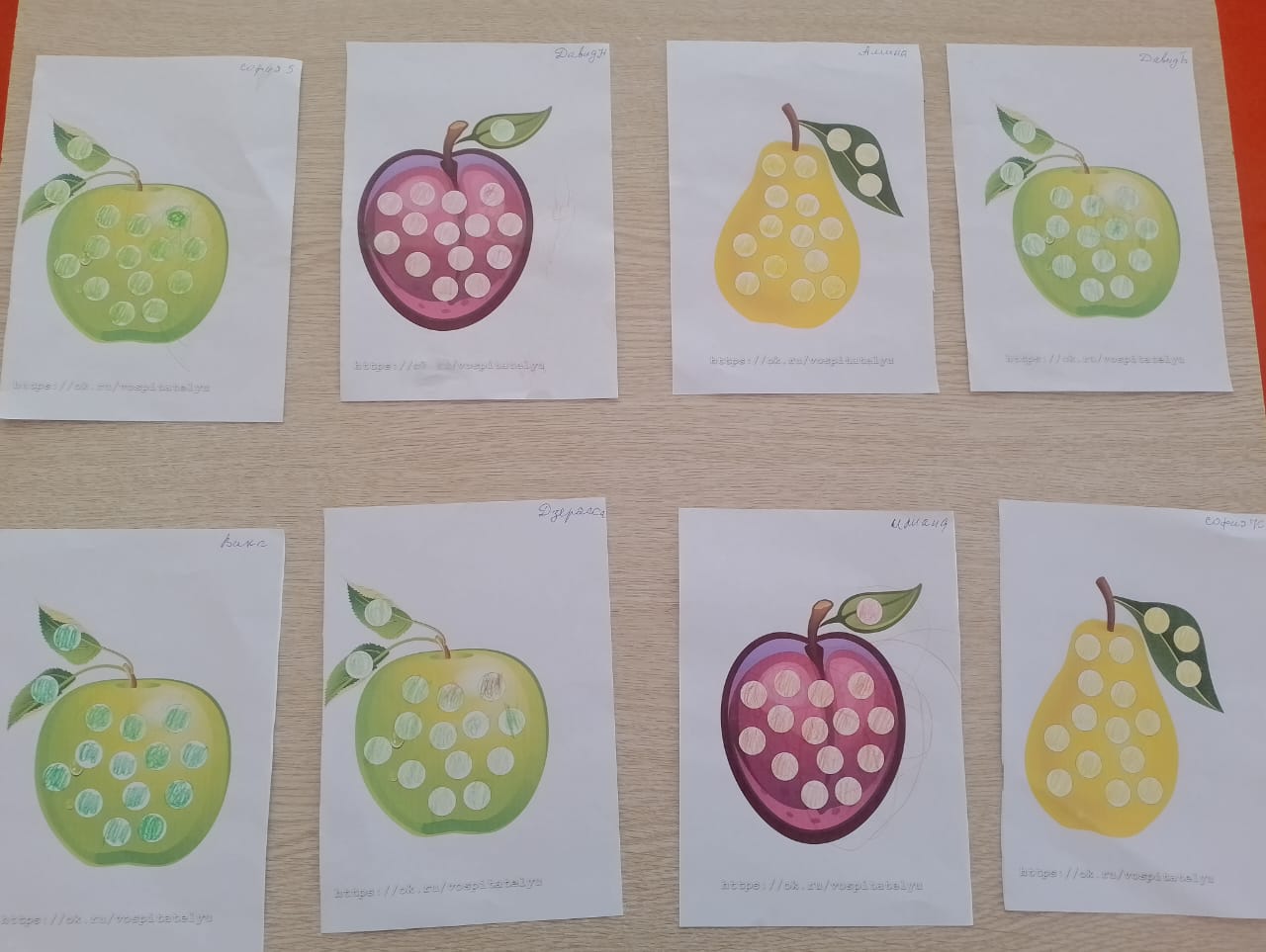 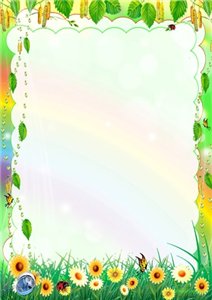 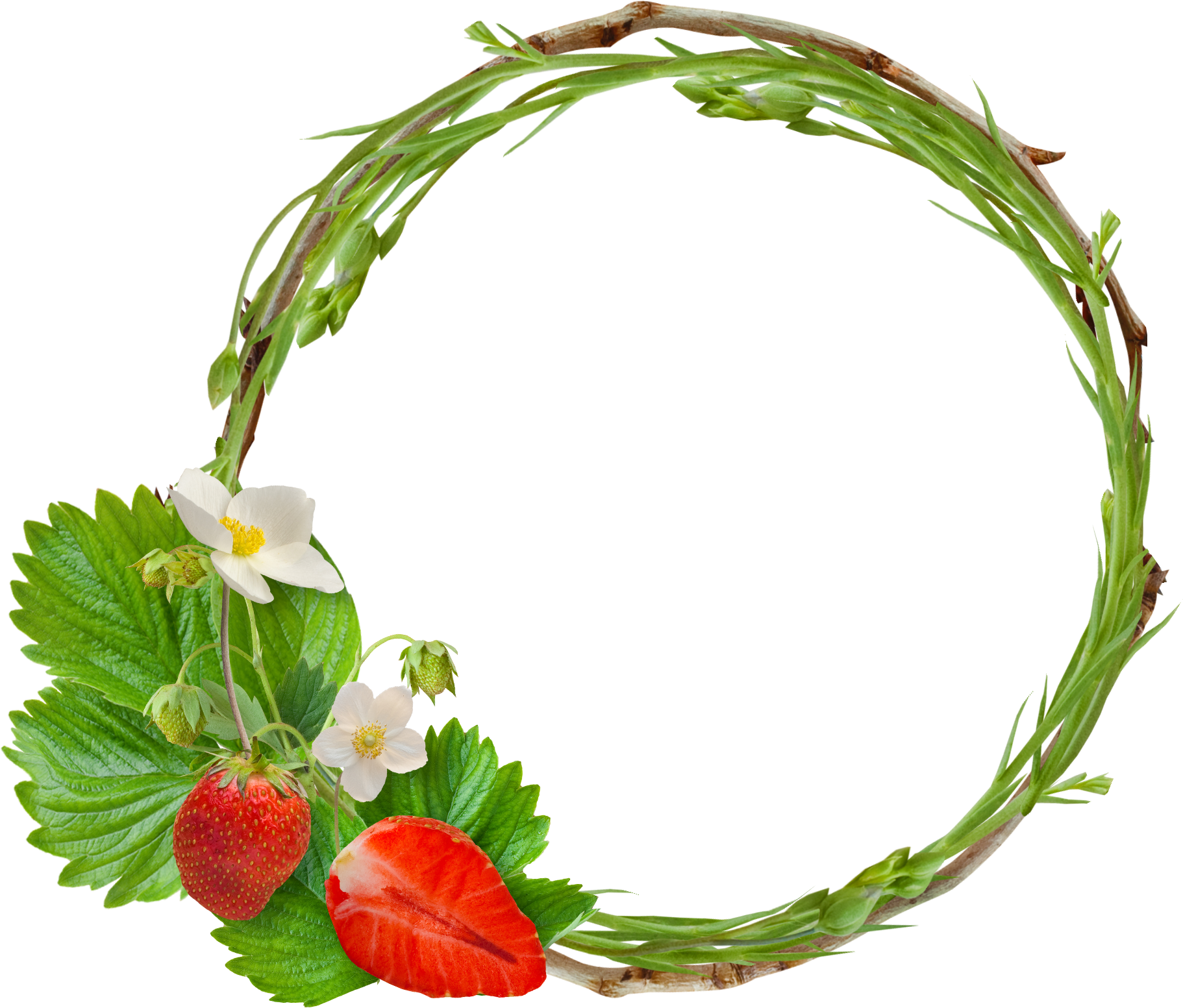 Спасибо за внимание!